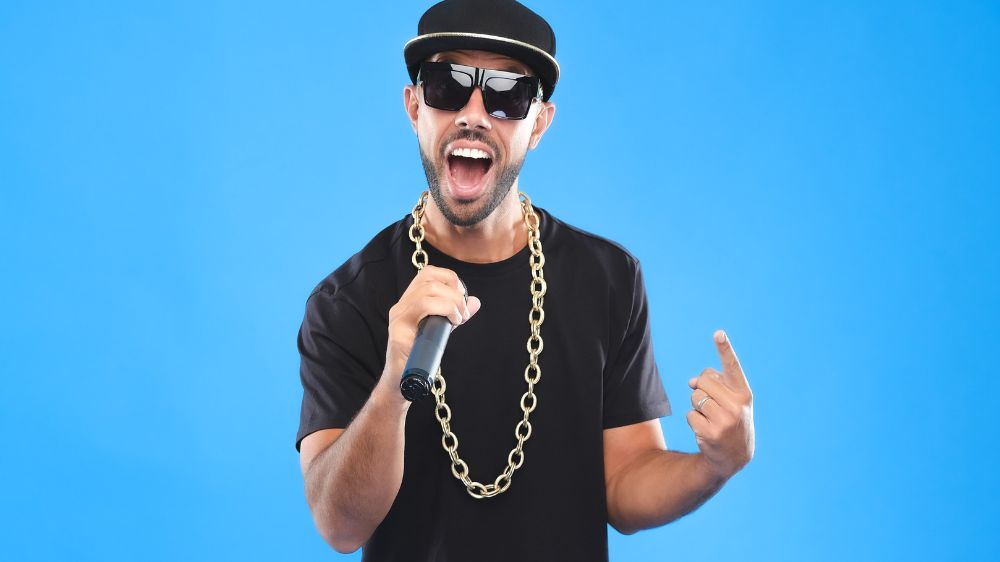 Readers are Leaders
MC Grammar
When I’m feeling downI’m all aloneI find my hiding placeWhere no-one goesI pick my favourite bookAnd I dive straight inTo another worldYeah Yeah! Yeah!
You could be like DoraA famous explorerYou could train a dragon, teach it to roar.You could go to Narnia,Open the door.You could be a rockstar rocking out on tour
You could go to Neverland to go and see Peter
Be Leonardo and paint Mona Lisa
You could be a doctor. 
You could be a teacher.
You could be like Martin Luther King
Amd speak to…
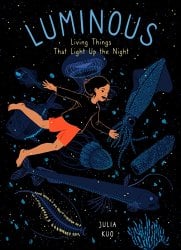 Jens Martensson
jens@bellowscollege.com
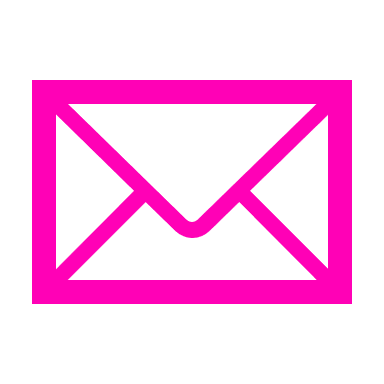 All of my readers, all of my dreamersBooks are the keys to make you a leaderSo, if you love reading, hands to the ceiling and sing…Yeah, yeah, yeah…
All of my readersAll of my leadersAll of my dreamersSing yeah, yeah, yeah. yeah
Welcome to the book club
Where we show books love
You don’t need good luck 
If you’re picking books up
Cause you’ll be on adventures to other dimensions!
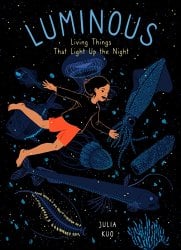 Jens Martensson
jens@bellowscollege.com
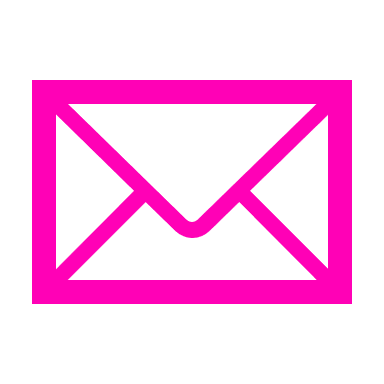 Anything is possible written in a sentenceYou could be a dentistA Sorcerers apprenticeSit with Rosa ParksOr see what Malcom X didDo the unexpected, climb Mount Everest.
Or you could be like Sherlock a private detectiveYou can go anywhereYou can be anythingYou can find a friend like you or an enemyYou can go to battle or you can read a recipe
You can find treasure, open sesame!!
Go where you want, books form a bond
They’ll always be there
They’re like a magic wand
Better yet a passport
What more could you ask for
So, if you love reading
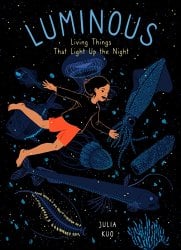 Jens Martensson
jens@bellowscollege.com
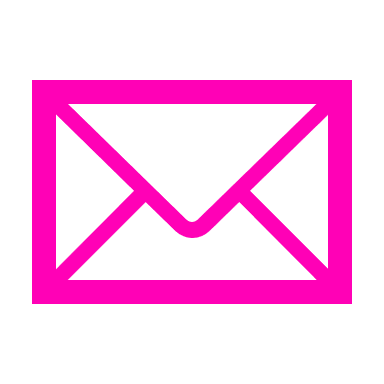 Let me see your hearts up!All of my readersAll of my leadersAll of my dreamersSing yeah, yeah, yeah. yeah
When I’m feeling downI’m all aloneI find my hiding placeWhere no-one goesI pick my favourite bookAnd I dive straight inTo another worldYeah! Yeah! Yeah!
All of my readersAll of my leadersAll of my dreamersSing yeah, yeah, yeah. yeah